Бюджет для граждан
к отчету об исполнении бюджета Дуляпинского сельского поселения за 2023 год
Уважаемые жители  Дуляпинского сельского поселения!
 
	Предоставляем вашему вниманию «Бюджет для граждан», подготовленный на основе отчета об исполнении бюджета Дуляпинского сельского поселения за 2023 год. 
	Бюджет для граждан разработан с целью обеспечения прозрачности и открытости бюджетного процесса путем информирования жителей о бюджете Дуляпинского сельского поселения в доступной форме.

 «Бюджет для граждан» подготовлен администрацией Дуляпинского сельского поселения.
Место нахождения: Ивановская область, Фурмановский район, село Дуляпино, ул. Советская, д. 12
Телефон: (49341) 95-246
Факс: (49341)  95-246
Адрес электронной почты: admduliapino@mail.ru
Основные понятия и термины
Бюджет - это форма образования и расходования денежных средств, предназначенных для финансового обеспечения задач и функций государства и местного самоуправления.
Поступающие в бюджет денежные средства являются доходами
Безвозмездные поступления 
(средства, которые поступают в бюджет безвозмездно из других бюджетов, а также от юридических и физических лиц)
Налоговые доходы (часть доходов граждан и организаций, которые они обязаны платить государству)
Неналоговые доходы (платежи в виде штрафов, санкций за нарушение законодательства, платежи за пользование имуществом государства, средства самообложения граждан)
Если расходная часть бюджета превышает доходную, то бюджет формируется с
ДЕФИЦИТОМ
Превышение доходов над расходами образует положительный остаток бюджета 
ПРОФИЦИТ
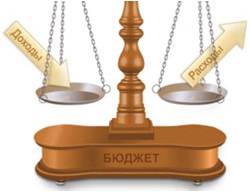 Основные понятия и термины
Муниципальный долг – обязательства, возникающие из муниципальных заимствований, гарантий по обязательствам третьих лиц, другие обязательства в соответствии с видами долговых обязательств, принятые на себя муниципальным образованием. 

Межбюджетные трансферты – средства, предоставляемые одним бюджетом бюджетной системы Российской Федерации другому бюджету Российской Федерации.

Дотации – межбюджетные трансферты, предоставляемые на безвозмездной и безвозвратной основе без установления направлений и (или) условий их использования.

Муниципальная программа – комплекс мероприятий, увязанных по ресурсам, срокам и исполнителям, направленных на достижение целей социально-экономического развития Широковского сельского поселения в определенной сфере.
Отчет об исполнении бюджета составляется администрацией Дуляпинского сельского поселения по всем основным показателям доходов и расходов в установленном порядке.
Проект решения об исполнении бюджета за отчетный год направляется в Совет Дуляпинского сельского поселения.
Ежегодно по отчету об исполнении бюджета  проводятся публичные слушания.
Каждый житель вправе высказать свое мнение, представить материалы, письменные предложения и замечания для включения в протокол публичных слушаний.
Отчет об исполнении бюджета за год  утверждается решением Совета Дуляпинского сельского поселения.
Исполнение бюджета по доходам заключается в обеспечении полного и своевременного поступления в бюджет налогов, сборов, доходов от использования имущества и других обязательных платежей.
Исполнение бюджета по расходам означает последовательное финансирование мероприятий, предусмотренных решением о бюджете, в пределах утвержденных сумм с целью исполнения принятых муниципальным образованием расходных обязательств.
Основные характеристики бюджета
Тысячи рублей
Объем и структура доходов в динамике бюджета
 Дуляпинского сельского поселения
Доходы бюджета Дуляпинского сельского поселения за 2023 год
Тысячи рублей
Исполнение бюджета Дуляпинского сельского поселения по доходам 
за 2023 год
Налоговые доходы:
Исполнение бюджета Дуляпинского сельского поселения по доходам 
за 2023 год
Неналоговые доходы:
Исполнение бюджета Дуляпинского сельского поселения по доходам 
за 2023 год
Безвозмездные поступления:
РАСХОДЫ
Исполнение бюджета Дуляпинского сельского поселения по муниципальным программам 
за 2023 год
Исполнение бюджета Дуляпинскогоо сельского поселения по непрограммным направлениям деятельности за 2023 год
Структура расходов бюджета Дуляпинского сельского поселения за 2023 год по основным разделам
Общегосударственные вопросы
Общегосударственные вопросы
Национальная оборона
Структура расходов бюджета Дуляпинского сельского поселения за 2023 год по основным разделам
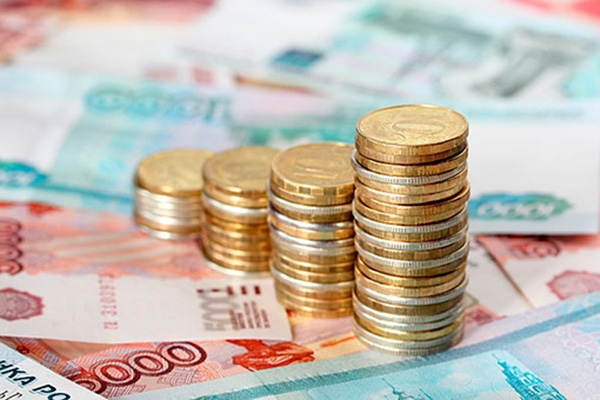 Национальная безопасность и правоохранительная деятельность
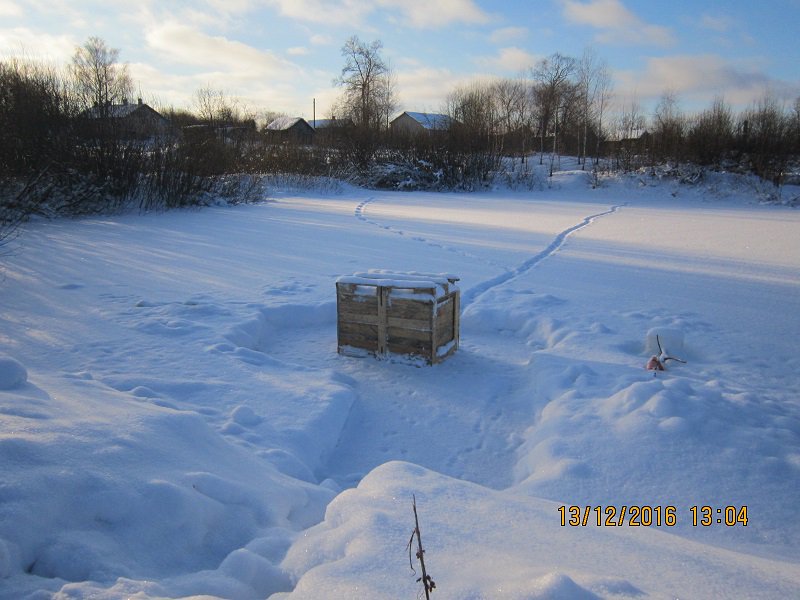 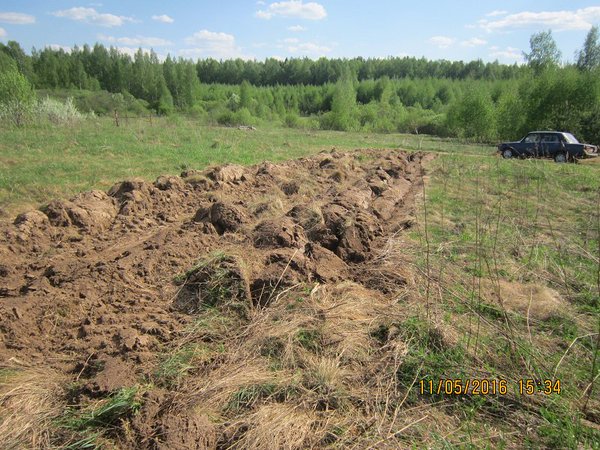 Национальная экономика
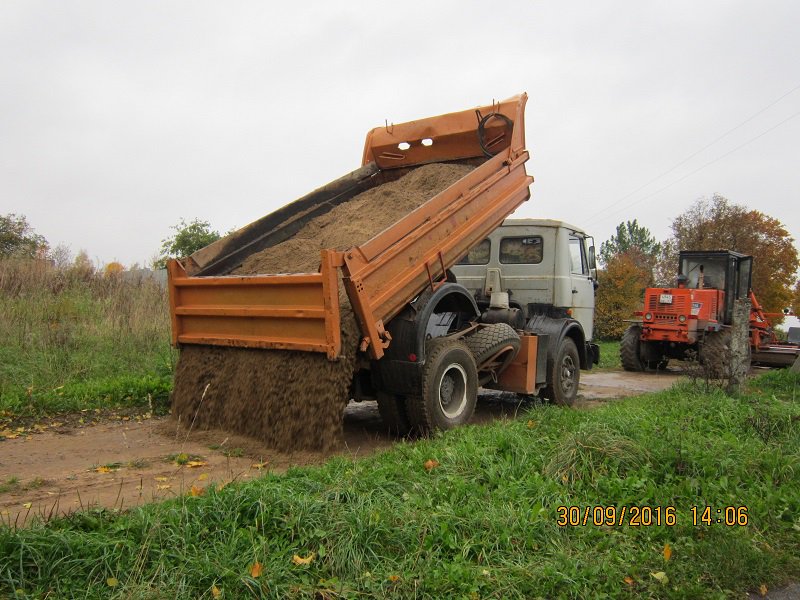 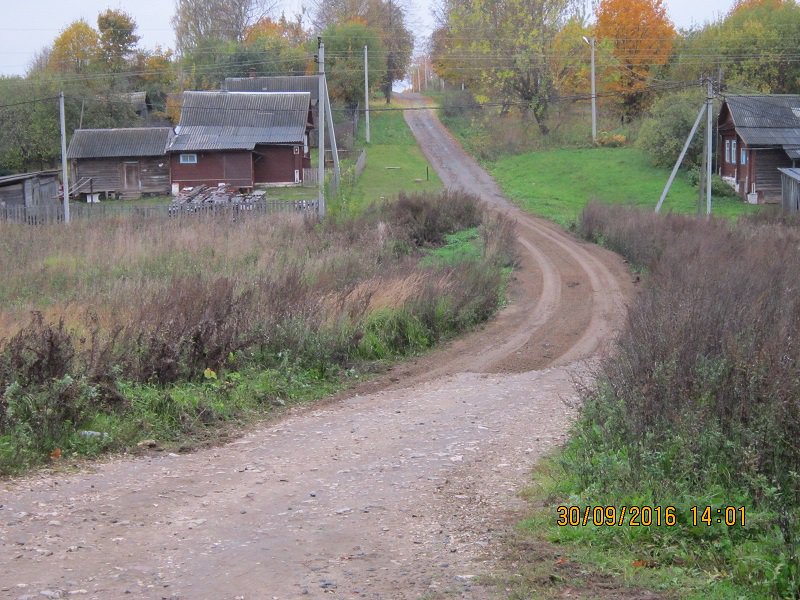 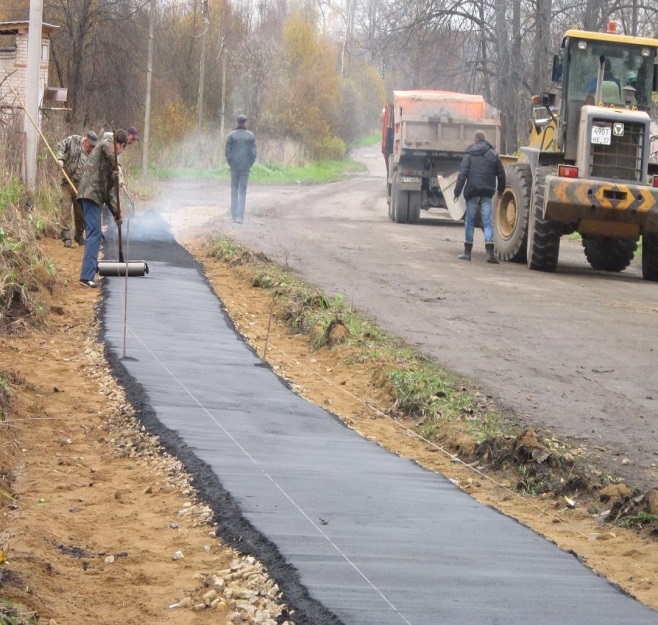 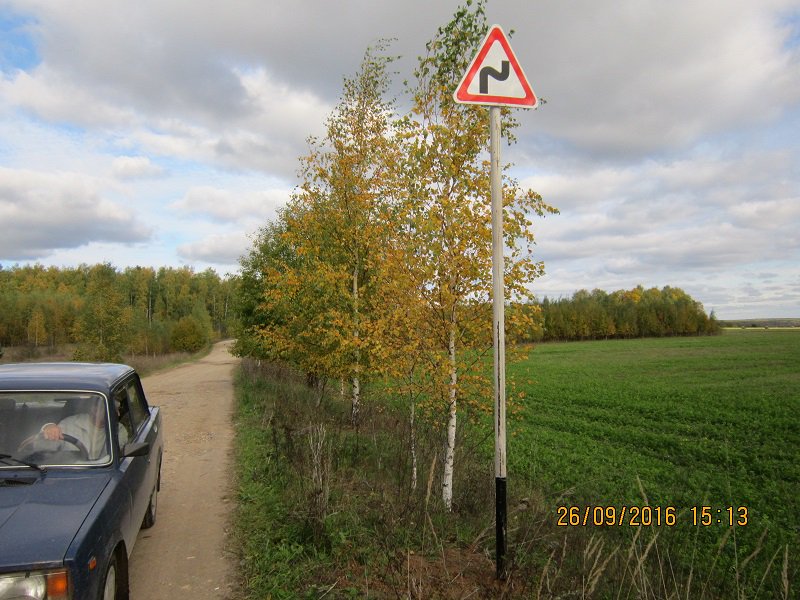 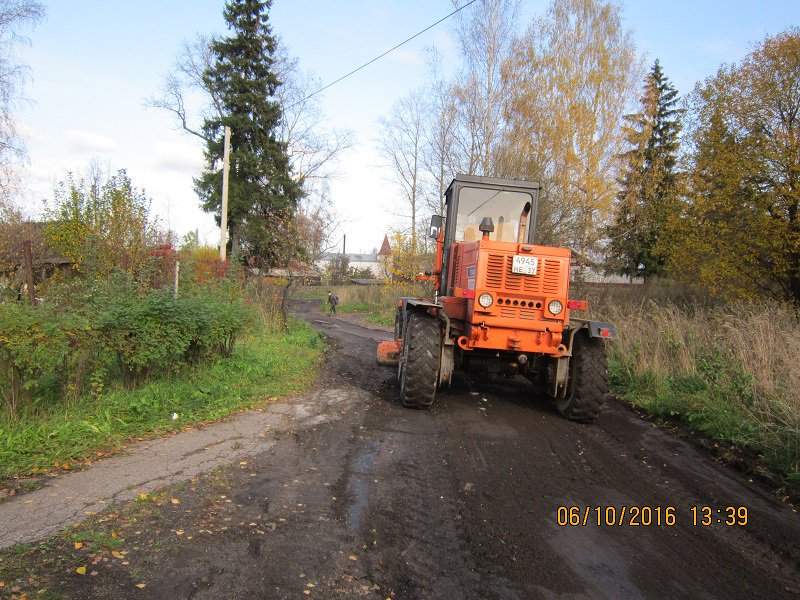 Жилищно – коммунальное хозяйство
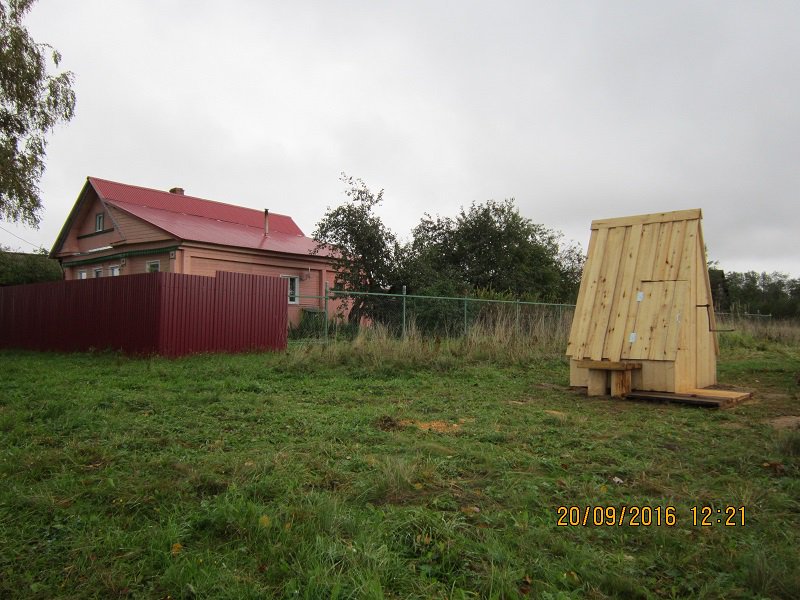 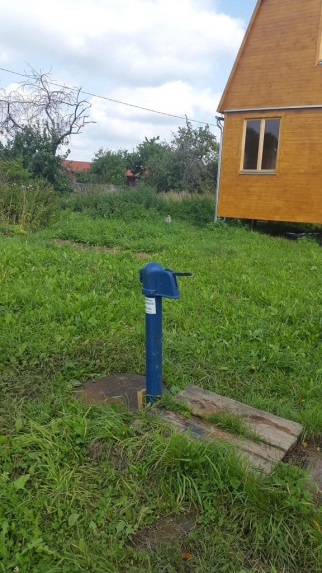 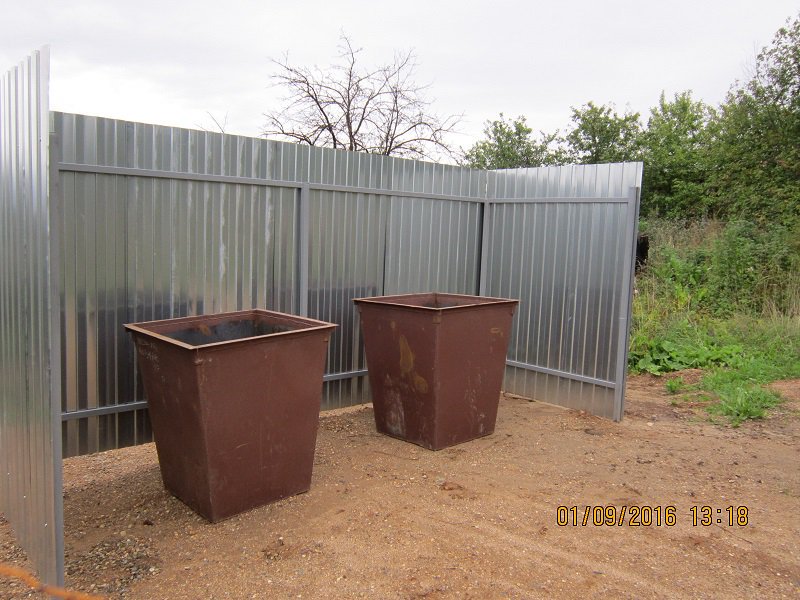 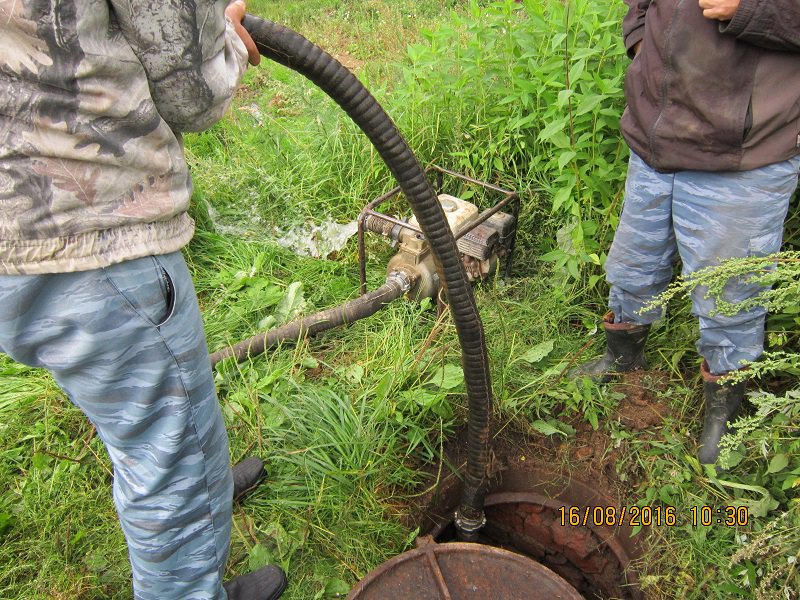 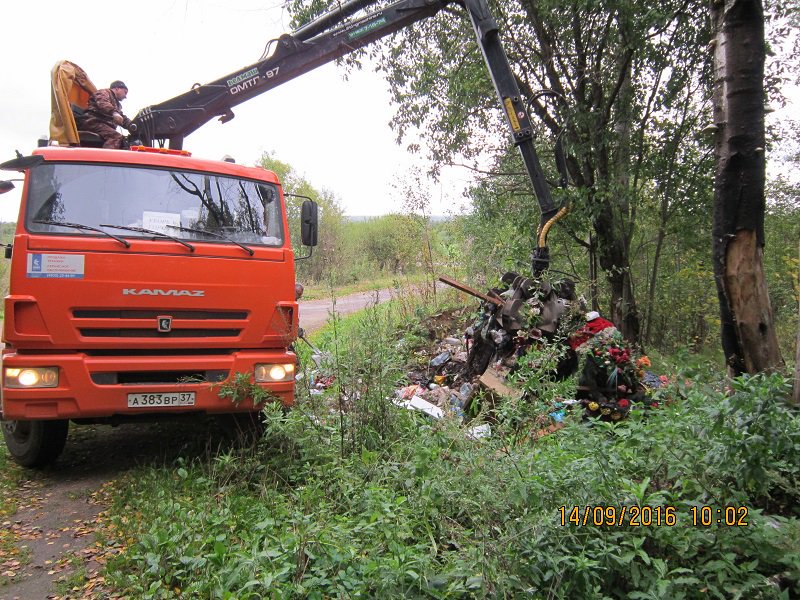 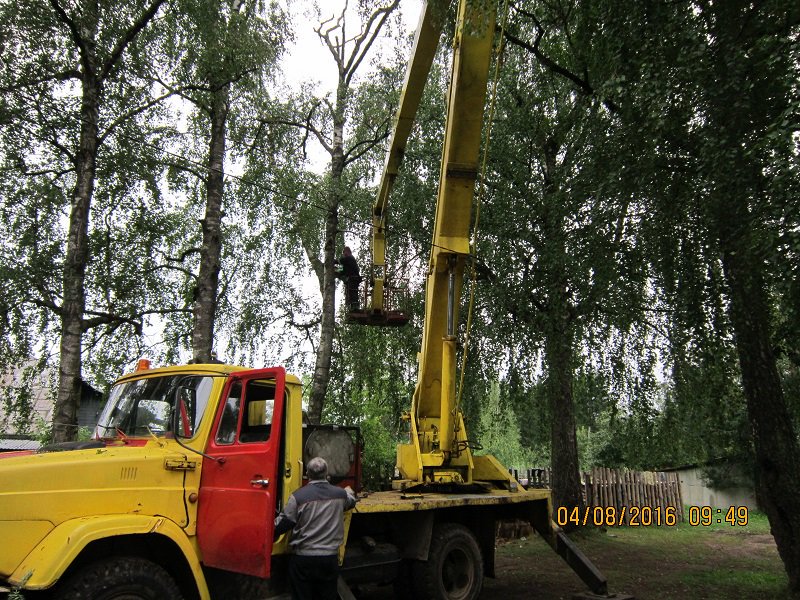 Культура и кинематография
Уровень долговой нагрузки на бюджет
В 2023 году муниципальный долг у Дуляпинского сельского поселения отсутствовал.
Социально-значимые расходы
Финансирование социально-значимых проектов за счет бюджета Дуляпинского сельского поселения не производилось.